Unit IV
R programming
Prepared By: Bhavana Hotchandani, DCS, INDUS University
1
R Programming(Introduction & Basics)
What is R?
R is a programming language developed by Ross Ihaka and Robert Gentleman in 1993. R possesses an extensive catalog of statistical and graphical methods. It includes machine learning algorithms, linear regression, time series, statistical inference to name a few. 
Most of the R libraries are written in R, but for heavy computational tasks, C, C++ and Fortran codes are preferred.
What is R used for?
Statistical inference
Data analysis
Machine learning algorithm
2
Prepared By: Bhavana Hotchandani, DCS, INDUS University
Download & Install
R is a programming language. To use R, we need to install an Integrated Development Environment (IDE). 
Rstudio is the Best IDE available as it is user-friendly, open-source and is part of the Anaconda platform.
3
Prepared By: Bhavana Hotchandani, DCS, INDUS University
R Data Types, Arithmetic & Logical Operators
Basic data types: R Programming works with numerous data types, including
Scalars
Vectors (numerical, character, logical)
Matrices
Data frames
Lists
Basics types
4.5 is a decimal value called numerics.
4 is a natural value called integers. Integers are also numerics.
TRUE or FALSE is a Boolean value called logical.
The value inside " " or ' ' are text (string). They are called characters.
4
Prepared By: Bhavana Hotchandani, DCS, INDUS University
We can check the type of a variable with the class function
x <- 28
class(x)
y <- "R is Fantastic"
class(y)
z <- TRUE
class(z)
5
Prepared By: Bhavana Hotchandani, DCS, INDUS University
Variables
Variables store values and are an important component in programming, especially for a data scientist. 
A variable can store a number, an object, a statistical result, vector, dataset, a model prediction basically anything R outputs. We can use that variable later simply by calling the name of the variable.
To declare a variable, we need to assign a variable name. The name should not have space. We can use _ to connect to words.
To add a value to the variable, use <- or =.
x <- 42
y  <- 10
x-y
6
Prepared By: Bhavana Hotchandani, DCS, INDUS University
Vectors
A vector is a one-dimensional array. We can create a vector with all the basic data type we learnt before. 
# Numerical
vec_num <- c(1, 10, 49)
vec_num
# Character 
vec_chr <- c("a", "b", "c")
vec_chr
# Boolean 
vec_bool <-  c(TRUE, FALSE, TRUE)
vec_bool
7
Prepared By: Bhavana Hotchandani, DCS, INDUS University
Sum of vector:
# Create the vectors
vect_1 <- c(1, 3, 5)
vect_2 <- c(2, 4, 6)
# Take the sum of A_vector and B_vector
sum_vect <- vect_1 + vect_2
# Print out total_vector
sum_vect
Slice a vector
slice_vector <- c(1,2,3,4,5,6,7,8,9,10)
slice_vector[1:5]
8
Prepared By: Bhavana Hotchandani, DCS, INDUS University
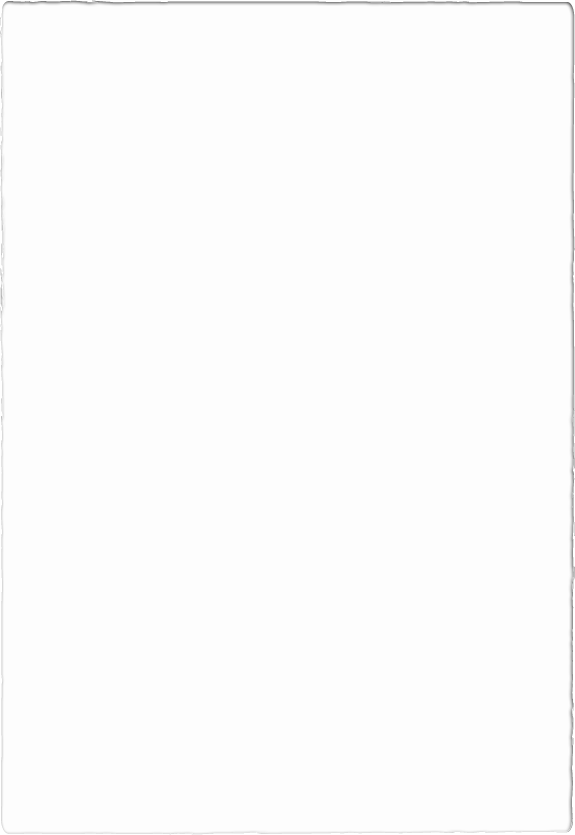 Arithmetic Operators
+,-,*,/,% or **
Logical Operators
The logical statements in R are wrapped inside the []. 
We can add many conditional statements as we like but 
	we need to include them in a parenthesis.
# Create a vector from 1 to 10
logical_vector <- c(1:10)
logical_vector>5
FALSE FALSE FALSE FALSE FALSE  TRUE  TRUE  TRUE  TRUE  TRUE
R reads each value and compares it to the statement logical_vector>5. 
If the value is strictly superior to five, then the condition is TRUE, 
otherwise FALSE. R returns a vector of TRUE and FALSE.
logical_vector[(logical_vector>5)]
logical_vector[(logical_vector>4) & (logical_vector<7)]
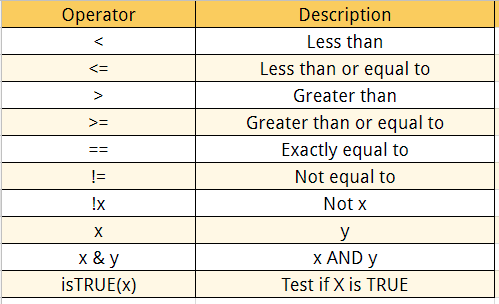 Prepared By: Bhavana Hotchandani, DCS, INDUS University
9
What is a Matrix?
A matrix is a 2-dimensional array that has m number of rows and n number of columns. In other words, matrix is a combination of two or more vectors with the same data type.
Note: It is possible to create more than two dimensions arrays with R.
matrix(data, nrow, ncol, byrow = FALSE)
data: The collection of elements that R will arrange into the rows and columns of the matrix \
nrow: Number of rows 
ncol: Number of columns 
byrow: The rows are filled from the left to the right. We use `byrow = FALSE` (default values), if we want the matrix to be filled by the columns i.e. the values are filled top to bottom.
matrix_a <-matrix(1:10, byrow = TRUE, nrow = 5)
matrix_a
matrix_b <-matrix(1:10, nrow = 5)
matrix_b
dim(matrix_a)
10
Prepared By: Bhavana Hotchandani, DCS, INDUS University
matrix_c <-matrix(1:12, byrow = FALSE, ncol = 3)
matrix_c
Add a Column to a Matrix with the cbind()
# concatenate c(1:5) to the matrix_a
matrix_a1 <- cbind(matrix_a, c(1:5))
# Check the dimension
dim(matrix_a1)
The number of rows of matrices should be equal for cbind work cbind()concatenate columns, rbind() appends rows.
11
Prepared By: Bhavana Hotchandani, DCS, INDUS University
Slice a Matrix
matrix_c[1,2] selects the element at the first row and second column.
matrix_c[1:3,2:3] results in a matrix with the data on the rows 1, 2, 3 and columns 2, 3,
matrix_c[,1] selects all elements of the first column.
matrix_c[1,] selects all elements of the first row.
12
Prepared By: Bhavana Hotchandani, DCS, INDUS University
What is Factor in R?
Factors are variables in R which take on a limited number of different values; such variables are often referred to as categorical variables.
In a dataset, we can distinguish two types of variables: categorical and continuous.
In a categorical variable, the value is limited and usually based on a particular finite group. For example, a categorical variable can be countries, year, gender, occupation.
A continuous variable, however, can take any values, from integer to decimal. For example, we can have the revenue, price of a share, etc..
R stores categorical variables into a factor. Let's check the code below to convert a character variable into a factor variable. Characters are not supported in machine learning algorithm, and the only way is to convert a string to an integer.
13
Prepared By: Bhavana Hotchandani, DCS, INDUS University
factor(x = character(), levels, labels = levels, ordered = is.ordered(x))
Arguments:
x: A vector of data. Need to be a string or integer, not decimal.
Levels: A vector of possible values taken by x. This argument is optional. The default value is the unique list of items of the vector x.
Labels: Add a label to the x data. For example, 1 can take the label `male` while 0, the label `female`.
ordered: Determine if the levels should be ordered.
day_vector <- c('evening', 'morning', 'afternoon', 'midday', 'midnight', 'evening')
# Convert `day_vector` to a factor with ordered level
factor_day <- factor(day_vector, order = TRUE, levels =c('morning', 'midday', 'afternoon', 'evening', 'midnight'))
# Print the new variable
factor_day
14
Prepared By: Bhavana Hotchandani, DCS, INDUS University
What is a Data Frame?
A data frame is a list of vectors which are of equal length. A matrix contains only one type of data, while a data frame accepts different data types (numeric, character, factor, etc.).
We can create a data frame by passing the variable a,b,c,d into the data.frame() function. We can name the columns with name() and simply specify the name of the variables.
	data.frame(df, stringsAsFactors = TRUE)
df: It can be a matrix to convert as a data frame or a collection of variables to join
stringsAsFactors: Convert string to factor by default
We can create our first data set by combining four variables of same length.
# Create a, b, c, d variables
a <- c(10,20,30,40)
b <- c('book', 'pen', 'textbook', 'pencil_case')
c <- c(TRUE,FALSE,TRUE,FALSE)
d <- c(2.5, 8, 10, 7)
# Join the variables to create a data frame
df <- data.frame(a,b,c,d)
df
15
Prepared By: Bhavana Hotchandani, DCS, INDUS University
We can see the column headers have the same name as the variables. We can change the column name with the function names(). Check the example below:
# Name the data frame
names(df) <- c('ID', 'items', 'store', 'price')
Df
# Print the structure
str(df)
16
Prepared By: Bhavana Hotchandani, DCS, INDUS University
Slice Data Frame
 	We select the rows and columns to return into bracket precede by the name of the data frame.
A data frame is composed of rows and columns, df[A, B]. A represents the rows and B the columns. We can slice either by specifying the rows and/or columns.
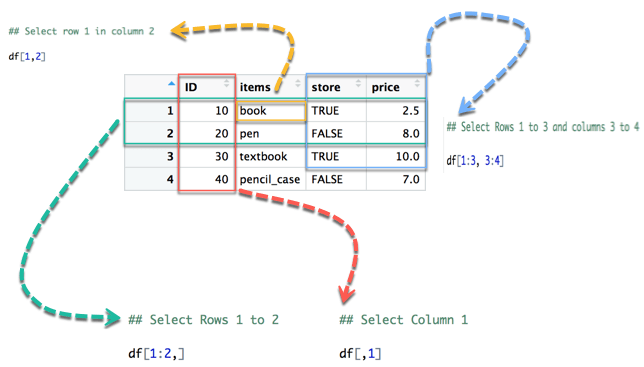 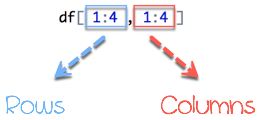 17
Prepared By: Bhavana Hotchandani, DCS, INDUS University
Append a Column to Data Frame
You need to use the symbol $ to append a new variable.
# Create a new vector
quantity <- c(10, 35, 40, 5)
# Add `quantity` to the `df` data frame
df$quantity <- quantity
df
The number of elements in the vector has to be equal to the no of elements in data frame.
18
Prepared By: Bhavana Hotchandani, DCS, INDUS University
Select a Column of a Data Frame
Sometimes, we need to store a column of a data frame for future use or perform operation on a column. We can use the $ sign to select the column from a data frame.
# Select the column ID
df$ID
Subset a Data Frame
In the previous section, we selected an entire column without condition. It is possible to subset based on whether or not a certain condition was true.
We use the subset() function.
# Select price above 5
subset(df, subset = price > 5)
19
Prepared By: Bhavana Hotchandani, DCS, INDUS University
Lists
A list is a great tool to store many kinds of object in the order expected. We can include matrices, vectors data frames or lists. A list is collection of objects and we can use them when we need them.
We can use list() function to create a list.
list(element_1, ...)
# Vector with numeric from 1 up to 5
vect  <- 1:5
# A 2x 5 matrix
mat  <- matrix(1:9, ncol = 5)
dim(mat)
# select the 10th row of the built-in R data set EuStockMarkets
df <- EuStockMarkets[1:10,]
# Construct list with these vec, mat, and df:
my_list <- list(vect, mat, df)
my_list
20
Prepared By: Bhavana Hotchandani, DCS, INDUS University
Select Elements from List
We need to use the [[index]] to select an element in a list. The value inside the double square bracket represents the position of the item in a list we want to extract.
my_list[[2]]
21
Prepared By: Bhavana Hotchandani, DCS, INDUS University
Built-in Functions
Almost everything in R is done through functions. Here I'm only refering to numeric that are commonly used in creating or recoding variables.
22
Prepared By: Bhavana Hotchandani, DCS, INDUS University
23
Prepared By: Bhavana Hotchandani, DCS, INDUS University
Conditions & Loops
R has the standard control structures you would expect. expr can be multiple (compound) statements by enclosing them in braces { }. It is more efficient to use built-in functions rather than control structures whenever possible.
If-else
if (cond) expr
if (cond) expr1 else expr2
for
for (var in seq) expr
while
while (cond) expr
switch
switch(expr, ...)
24
Prepared By: Bhavana Hotchandani, DCS, INDUS University
User-written Functions
One of the great strengths of R is the user's ability to add functions. In fact, many of the functions in R are actually functions of functions. The structure of a function is given below.
myfunction <- function(arg1, arg2, ... ){statementsreturn(object)}
Invoking a function
y <- myfunction(x)
25
Prepared By: Bhavana Hotchandani, DCS, INDUS University
Reading csv and xlsx
Read CSV
One of the most widely data store is the .csv (comma-separated values) file formats. R loads an array of libraries during the start-up, including the utils package. This package is convenient to open csv files combined with the reading.csv() function. Here is the syntax for read.csv
read.csv(file, header = TRUE, sep = ",")
Argument:
file: PATH where the file is stored
header: confirm if the file has a header or not, by default, the header is set to TRUE
sep: the symbol used to split the variable. By default, `,`.
The PATH needs to be a string value. We should always specify the extension of the file name.
26
Prepared By: Bhavana Hotchandani, DCS, INDUS University
df <- read.csv(file = 'mtcars.csv',header =  TRUE, sep = ',')
head(df)
length(df)
class(df$model)
R, by default, returns character values as Factor. We can turn off this setting by adding stringsAsFactors = FALSE.
27
Prepared By: Bhavana Hotchandani, DCS, INDUS University
Read Excel files
Excel files are very popular among data analysts. Spreadsheets are easy to work with and flexible. R is equipped with a library readxl to import Excel spreadsheet.
read_excel()
read_excel(PATH, sheet = NULL, range= NULL, col_names = TRUE)
arguments:
-PATH: Path where the excel is located
-sheet: Select the sheet to import. By default, all
-range: Select the range to import. By default, all non-null cells
-col_names: Select the columns to import. By default, all non-null columns
28
Prepared By: Bhavana Hotchandani, DCS, INDUS University
We can control what cells to read in 2 ways
Use n_max argument to return n rows
Use range argument combined with cell_rows or cell_cols
For example, we set n_max equals to 5 to import the first five rows.
df <-read_excel("cancer_data1.xlsx", n_max =5, col_names =TRUE)
df
If we change col_names to FALSE, R creates the headers automatically.
29
Prepared By: Bhavana Hotchandani, DCS, INDUS University
Linear Regression
Regression analysis is one of the most important fields in statistics and machine learning. There are many regression methods available. Linear regression is one of them.
What Is Regression?
Regression searches for relationships among variables.
For example, you can observe several employees of some company and try to understand how their salaries depend on the features, such as experience, level of education, role, city they work in, and so on.
This is a regression problem where data related to each employee represent one observation. The presumption is that the experience, education, role, and city are the independent features, while the salary depends on them.
Similarly, you can try to establish a mathematical dependence of the prices of houses on their areas, numbers of bedrooms, distances to the city center, and so on.
30
Prepared By: Bhavana Hotchandani, DCS, INDUS University
Generally, in regression analysis, you usually consider some phenomenon of interest and have a number of observations. Each observation has two or more features. Following the assumption that (at least) one of the features depends on the others, you try to establish a relation among them.
It is used to show the linear relationship between a dependent variable and one or more independent variables.
In other words, you need to find a function that maps some features or variables to others sufficiently well. The dependent features are called the dependent variables, outputs, or responses. The independent features are called the independent variables, inputs, or predictors.
Regression problems usually have one continuous and unbounded dependent variable. The inputs, however, can be continuous, discrete, or even categorical data such as gender, nationality, brand, and so on. It is a common practice to denote the outputs with 𝑦 and inputs with 𝑥.
31
Prepared By: Bhavana Hotchandani, DCS, INDUS University
Where is Linear Regression Used?
Evaluating Trends and Sales Estimates
Analyzing the Impact of Price Changes
Assessing Risk
Linear relationship basically means that when one (or more) independent variables increases (or decreases), the dependent variable increases (or decreases) too:
For linear functions, we have this formula:
y = a*x + b

https://data36.com/linear-regression-in-python-numpy-polyfit/
32
Prepared By: Bhavana Hotchandani, DCS, INDUS University
When Do You Need Regression?
Typically, you need regression to answer whether and how some phenomenon influences the other or how several variables are related. For example, you can use it to determine if and to what extent the experience or gender impact salaries.
Regression is also useful when you want to forecast a response using a new set of predictors. For example, you could try to predict electricity consumption of a household for the next hour given the outdoor temperature, time of day, and number of residents in that household.
Regression is used in many different fields: economy, computer science, social sciences, and so on. Its importance rises every day with the availability of large amounts of data and increased awareness of the practical value of data.
Linear regression is probably one of the most important and widely used regression techniques. It’s among the simplest regression methods. One of its main advantages is the ease of interpreting results.
33
Prepared By: Bhavana Hotchandani, DCS, INDUS University
Example with Python
import numpy as np
import matplotlib.pyplot as plt
import pandas as pd
from sklearn.linear_model import LinearRegression
data = pd.read_csv('LRdata.csv')
X = data.iloc[:, 0].values.reshape(-1, 1) # values converts it into a numpy array
Y = data.iloc[:, 1].values.reshape(-1, 1) # -1 means that calculate the dimension of rows, but have 1 column
linear_regressor = LinearRegression()
linear_regressor.fit(X, Y)
Y_pred = linear_regressor.predict(X)
plt.scatter(X, Y)
plt.plot(X, Y_pred, color='red')
plt.show()
plt.savefig('graph.png')
34
Prepared By: Bhavana Hotchandani, DCS, INDUS University
Good Links
Data Wrangling and Manipulation
https://towardsdatascience.com/data-wrangling-with-pandas-5b0be151df4e
https://www.pluralsight.com/guides/data-wrangling-pandas
https://medium.com/analytics-vidhya/python-data-manipulation-fb86d0cdd028
https://data-flair.training/blogs/data-wrangling-with-python/
https://elitedatascience.com/python-data-wrangling-tutorial
https://www.earthdatascience.org/courses/earth-analytics-bootcamp/data-wrangling/data-wrangling-pandas/
https://www.statmethods.net/management/sorting.html
https://www.guru99.com/r-import-data.html
https://swcarpentry.github.io/r-novice-inflammation/11-supp-read-write-csv/
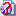 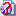 35
Prepared By: Bhavana Hotchandani, DCS, INDUS University